Дистанционное ГМО учителей английского языка
Методические рекомендации  для учителей английского языка при организации учебной деятельности в режиме дистанционного обучения
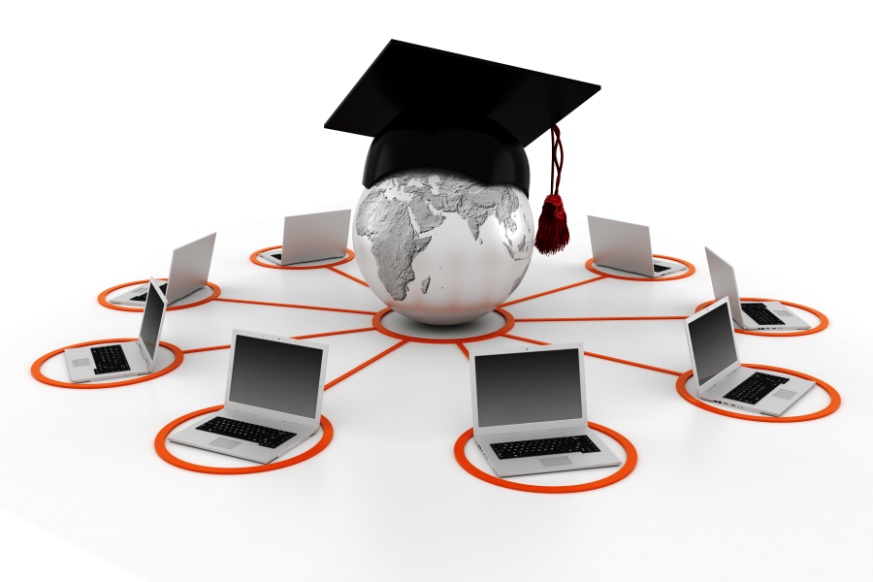 Сценарий дистанционного обучения (3 часа в неделю)
Алгоритм дистанционного урока
Дистанционный урок должен иметь:
- четкую цель или  продукт, который мы должны будем получить в итоге: « Сегодня ты научишься….»; 
-ингредиенты или  необходимые для ее достижения, языковые средства: «Для этого тебе потребуется…»;  
-последовательность приготовления или подробно описанные действия, которые приведут нас к желаемому результату: « Делай раз, делай два и т.д.»
Zoom (сайт для ПК и приложение для мобильных устройств)
+ Более устойчивое Интернет-соединение при больших группах до 20 человек (видеоконференции).
+ Ученикам не нужно ничего скачивать и регистрироваться, если они входят в программу с компьютера. Доступ к уроку осуществляется по ссылке учителя на сайт.
+ Гибкие возможности функции «поделиться экраном» - можно переключать на конкретную вкладку, открытую на компьютере.
+ При этом обзор экрана для ученика 100%.
Минус только один, такой же, как и у Skype:
- нет функции электронной доски без загрузки дополнительных программ (таких как SMART Notebook).
Запланировать конференцию
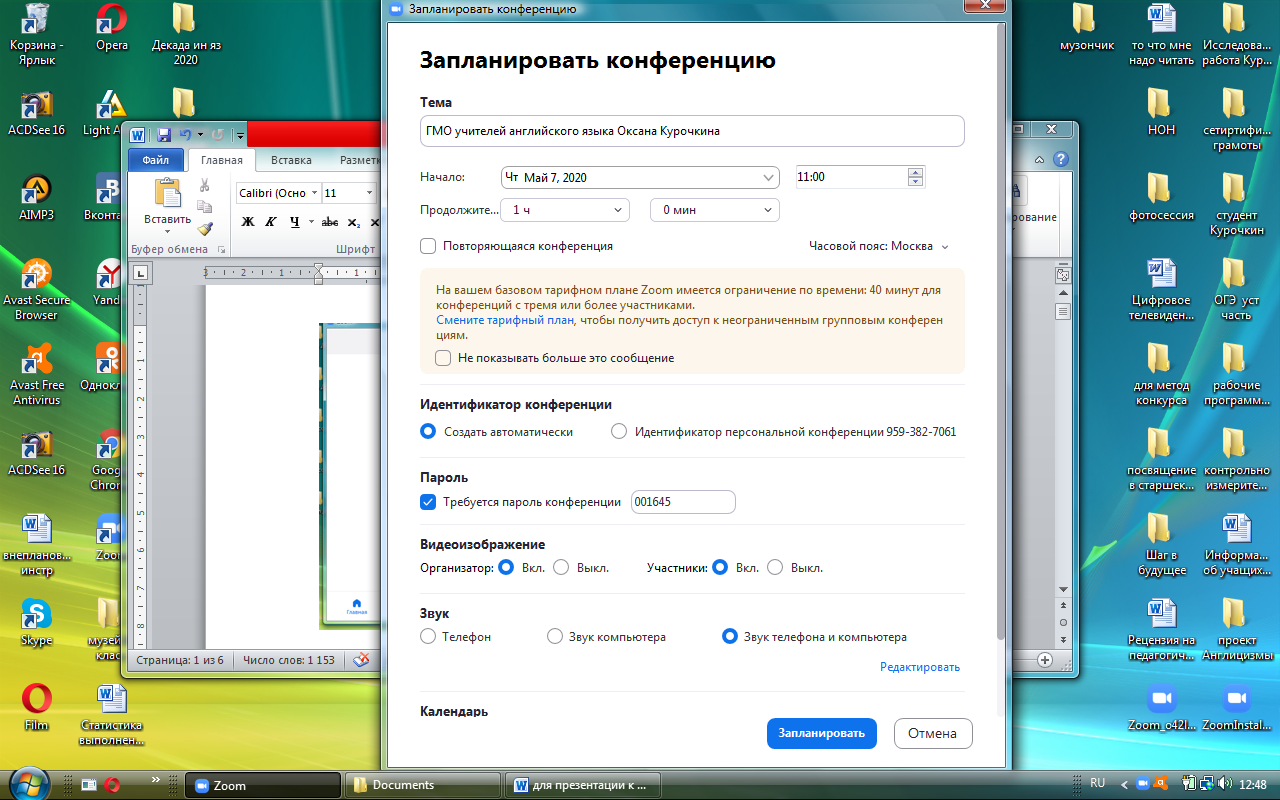 Приглашение участников
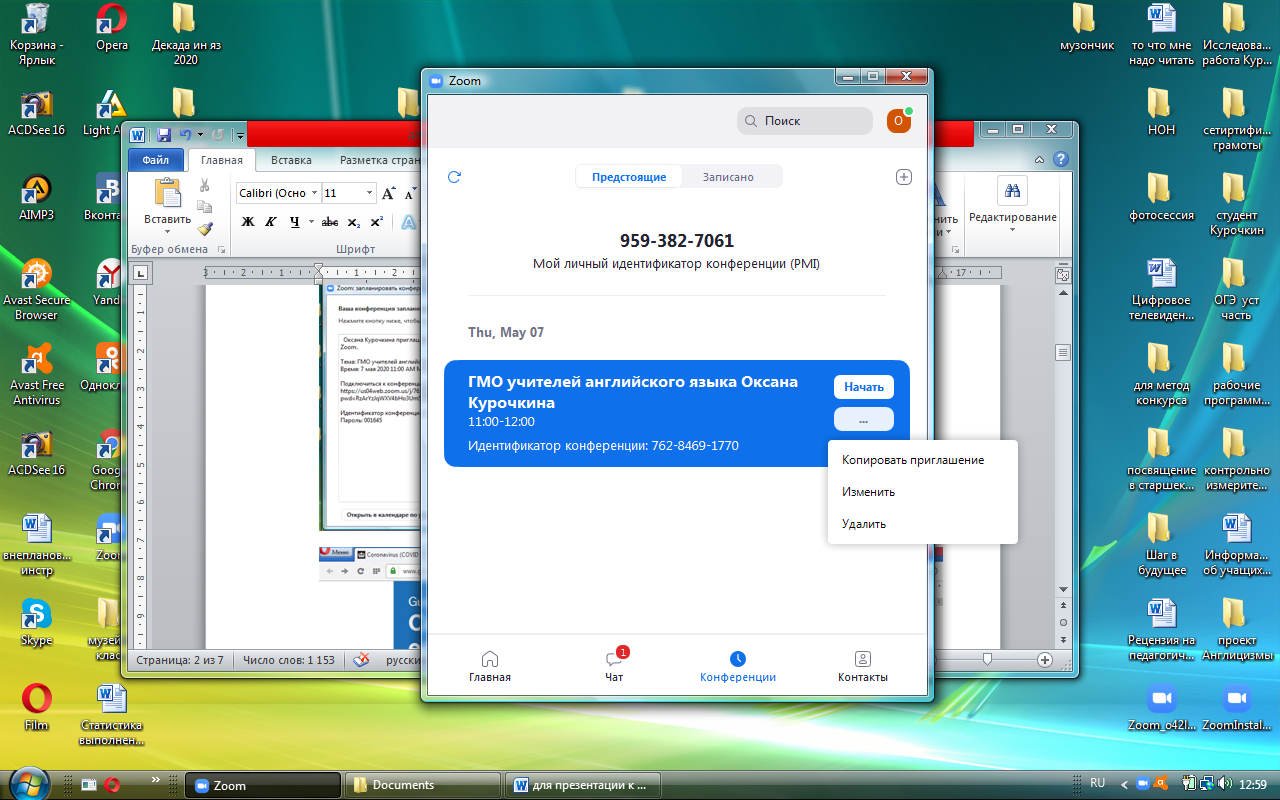 Дистанционное обучение в Великобритании
https://www.gov.uk/government/publications/coronavirus-covid-19-online-education-resources/coronavirus-covid-19-list-of-online-education-resources-for-home-education#english
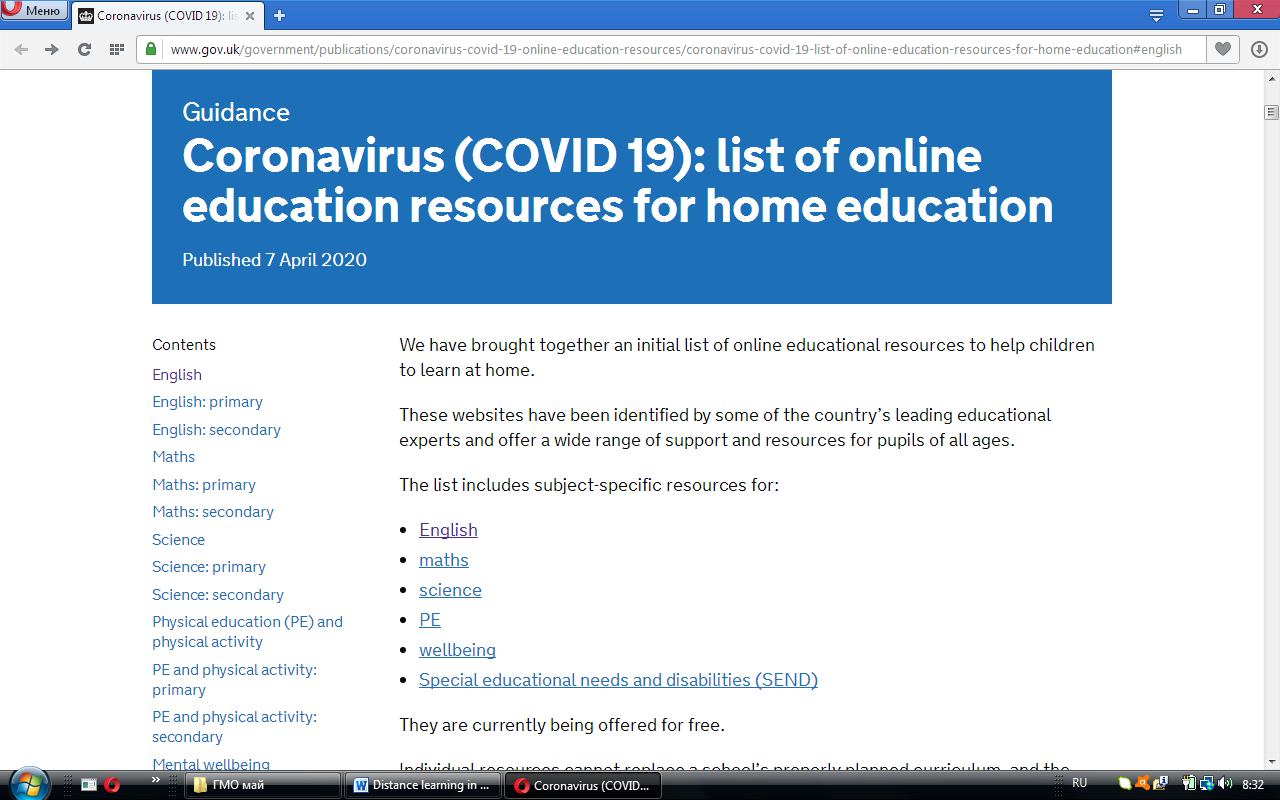 Рабочие тетради / SkyEnglish/Skysmart ???